Laborbasierte SurveillanceSARS-CoV-2 in ARS
14.10.2020
Anzahl der positiven und negativen Testungen pro Woche – bundesweit - Datenstand 13.10.2020
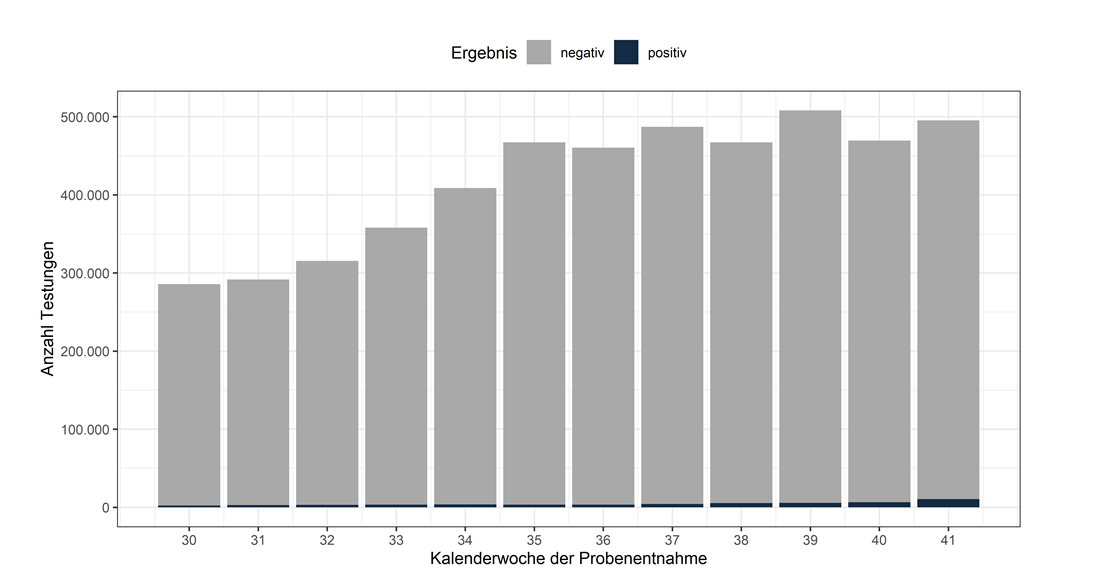 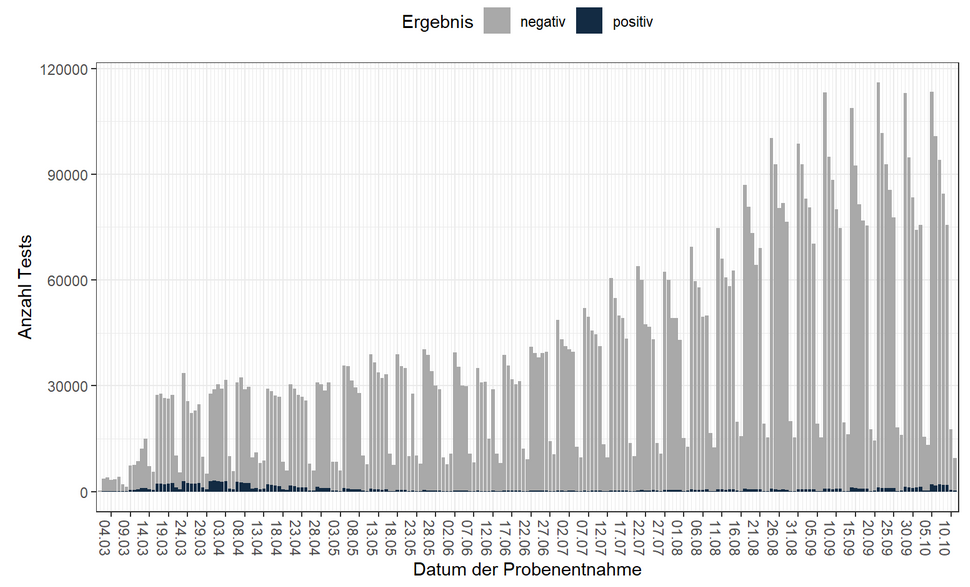 Teilnehmende Labore: 72 
Durchgeführte Tests mit Ergebnis: 8.242.825
2
Anzahl Testungen pro 100.00 Einwohner nach Altersgruppe und Kalenderwoche – Datenstand 06.10.2020
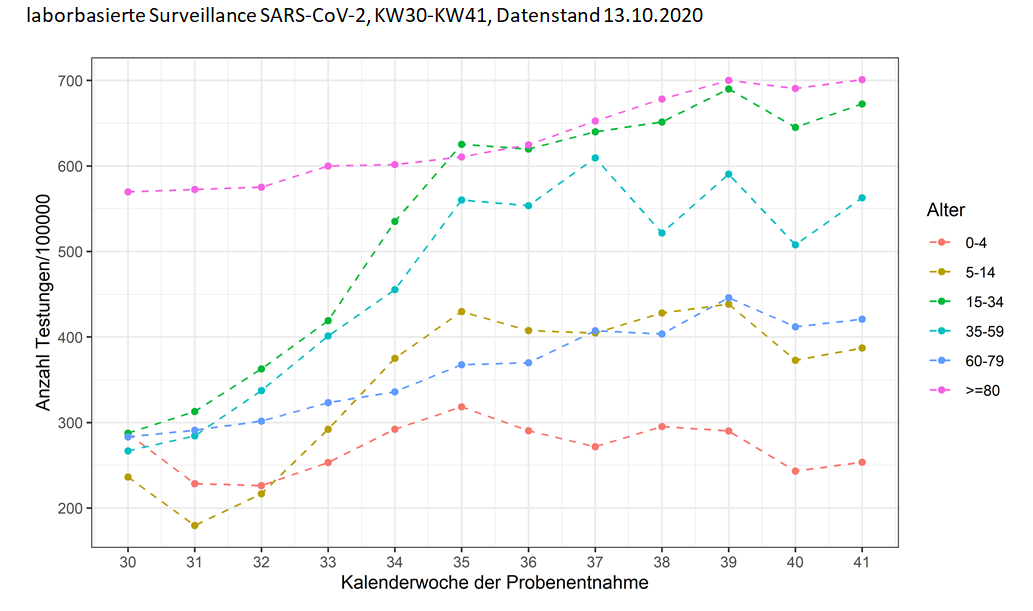 3
Positivenanteile nach Altersgruppe und Kalenderwoche  Datenstand  06.10.2020
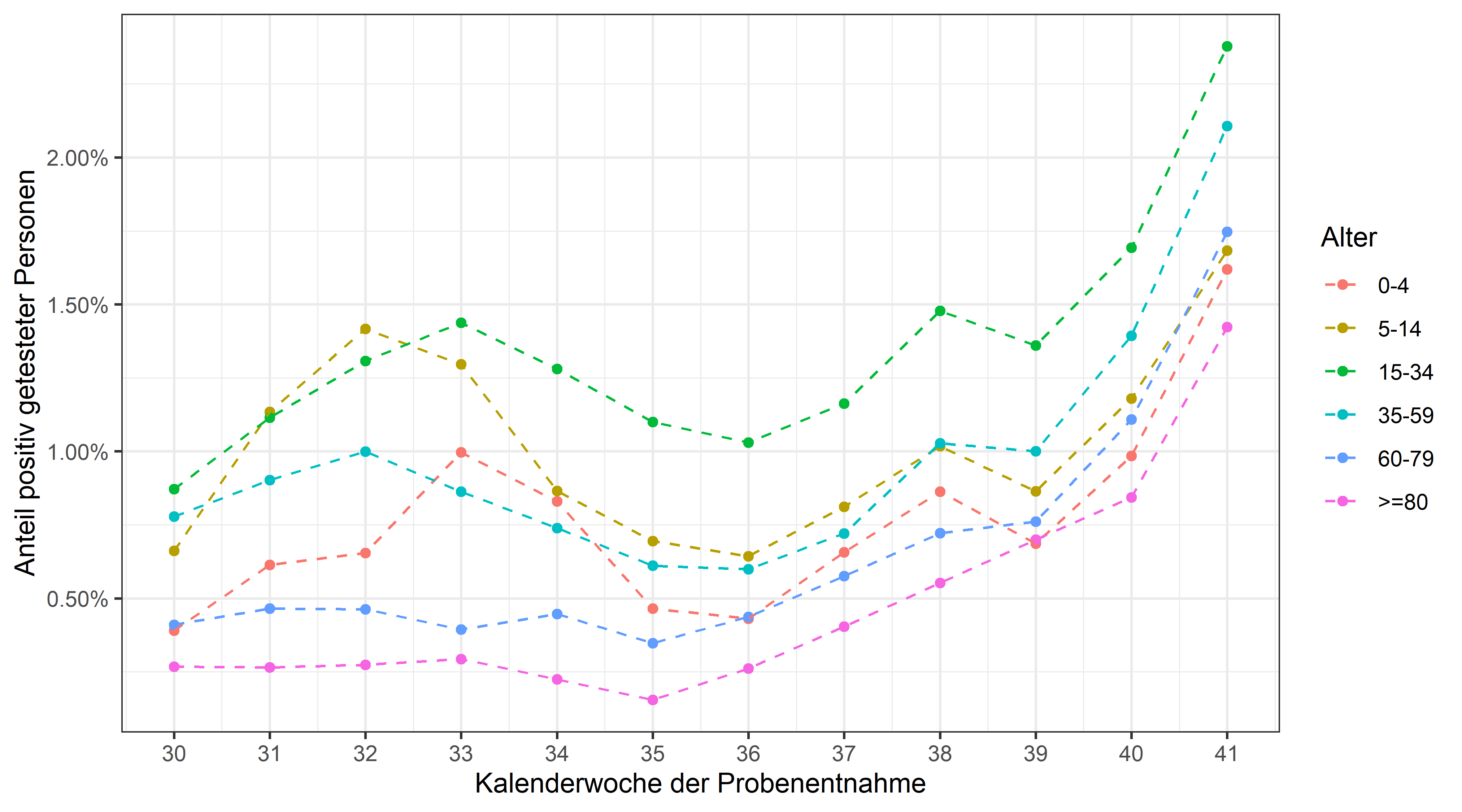 4
Testverzug – Datenstand 13.10.2020
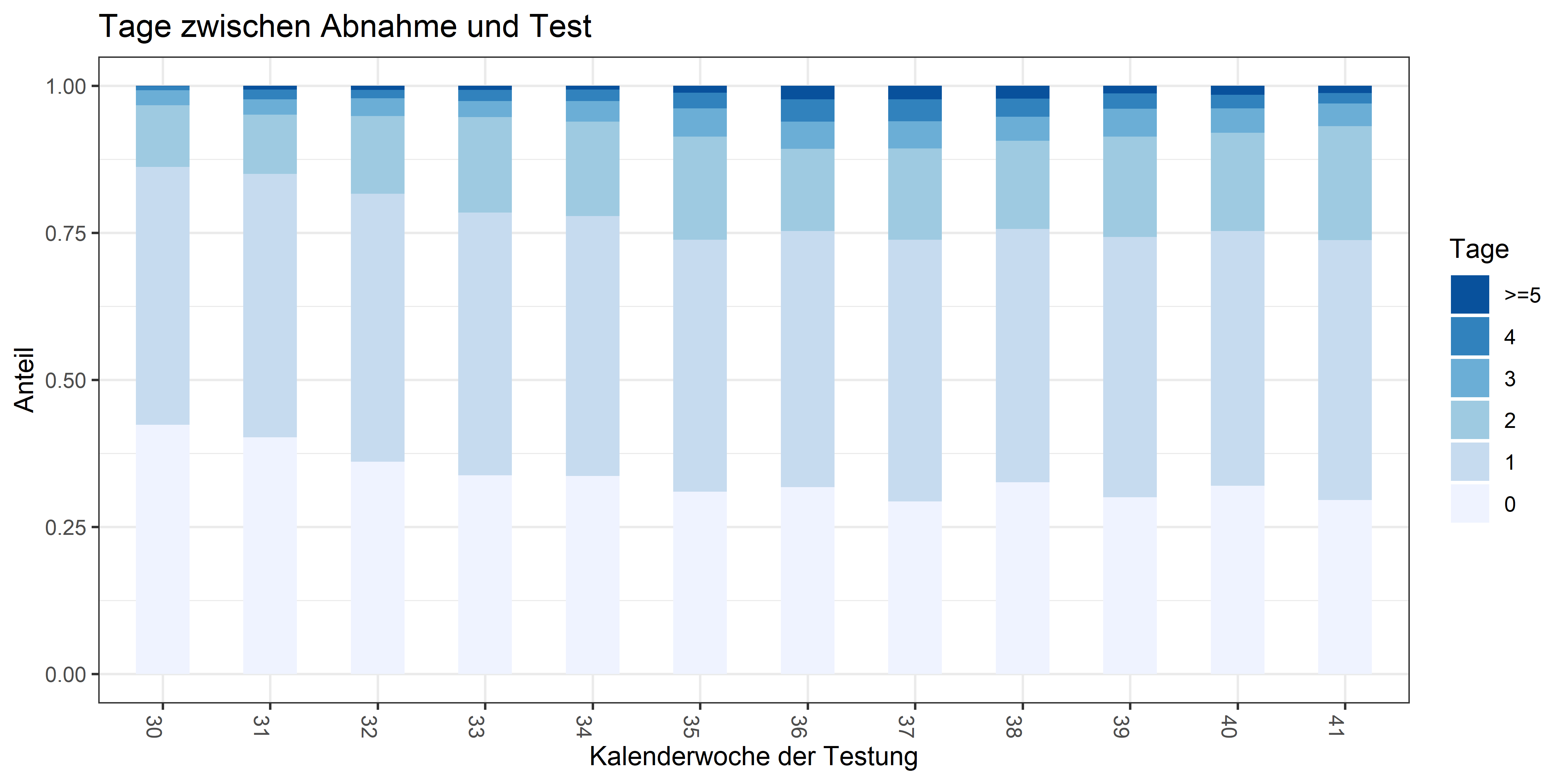 5